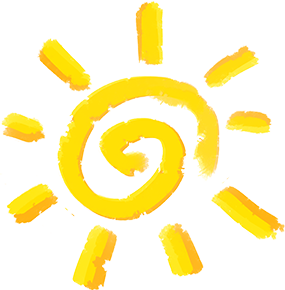 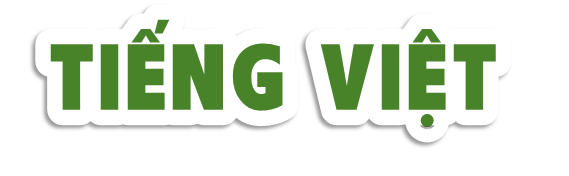 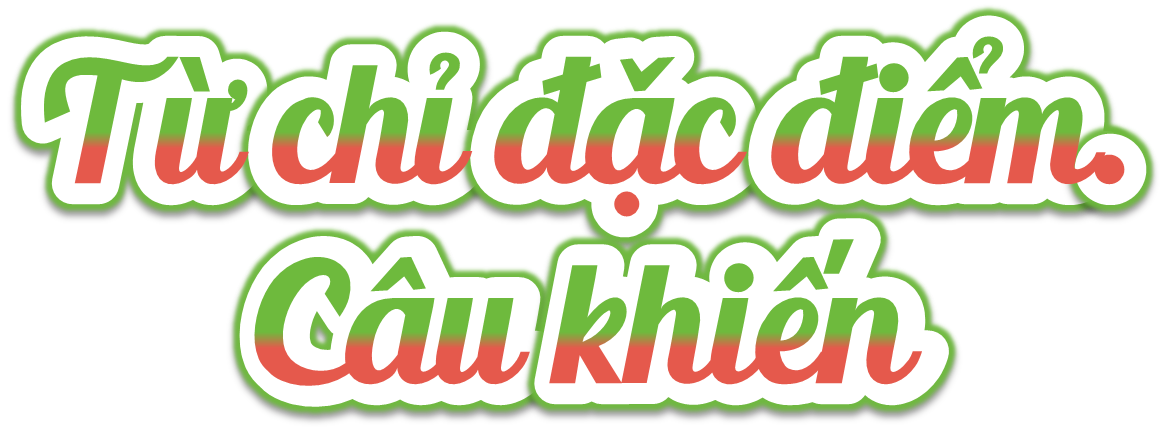 BY YUSHEN
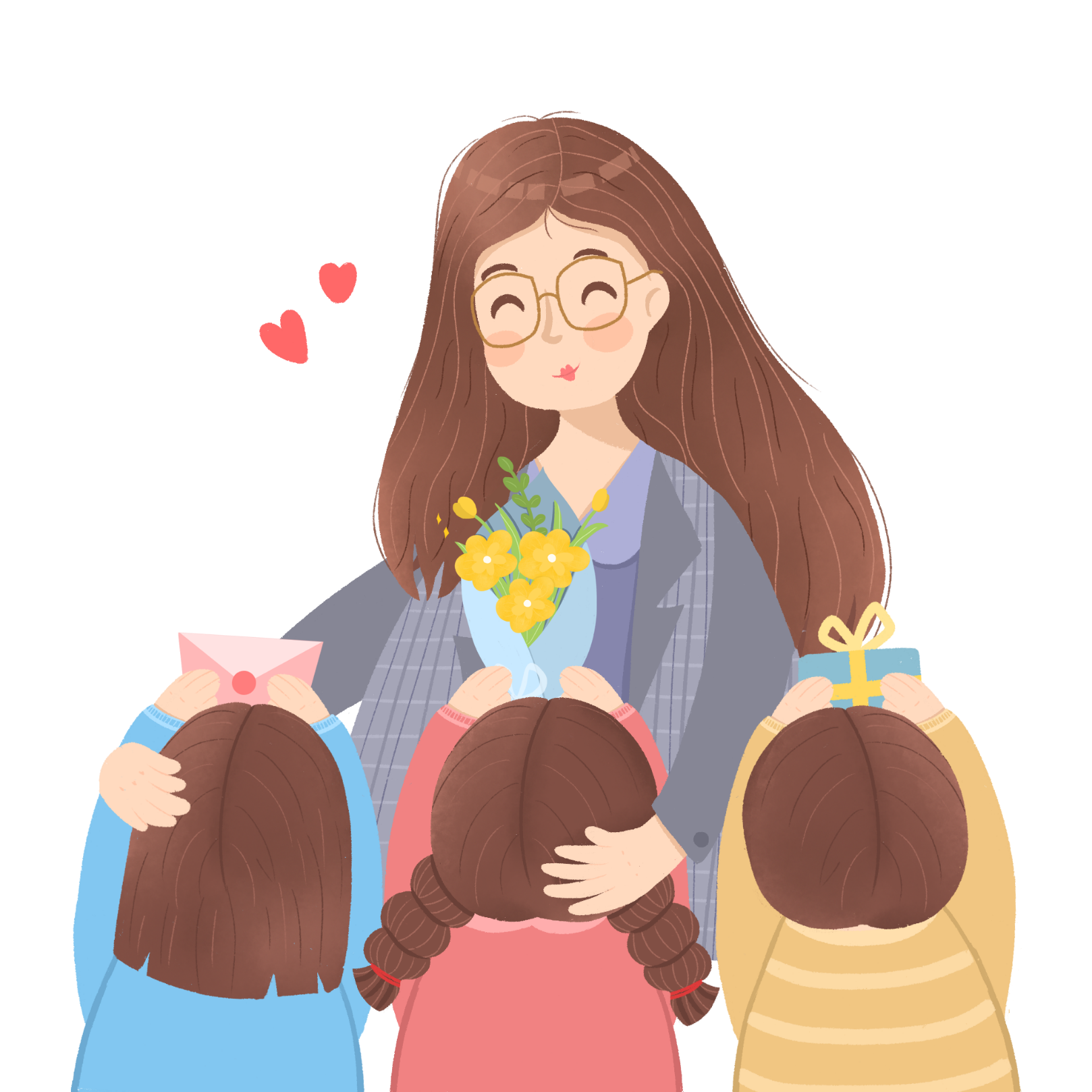 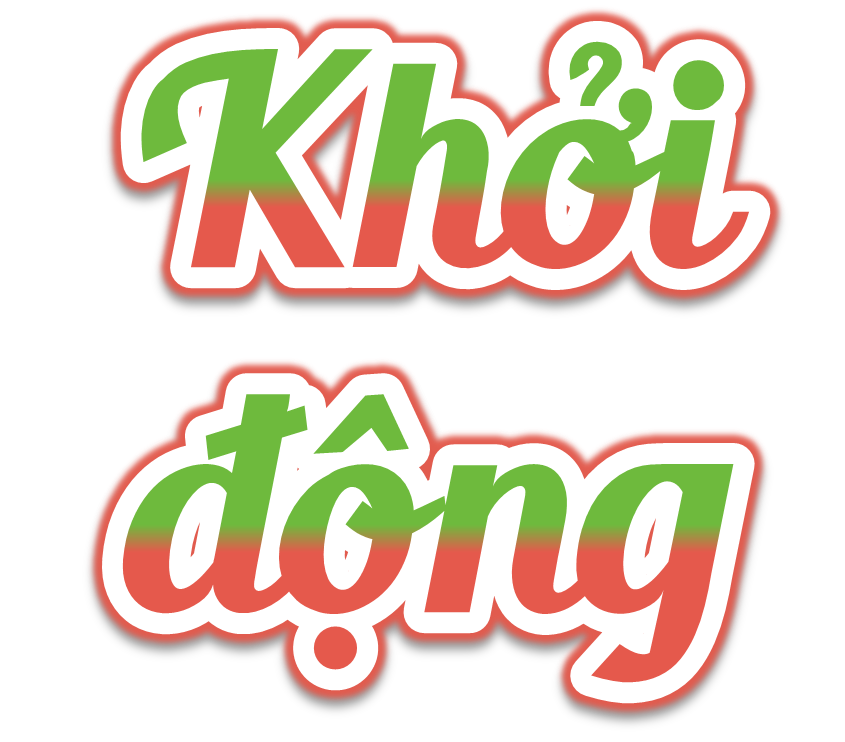 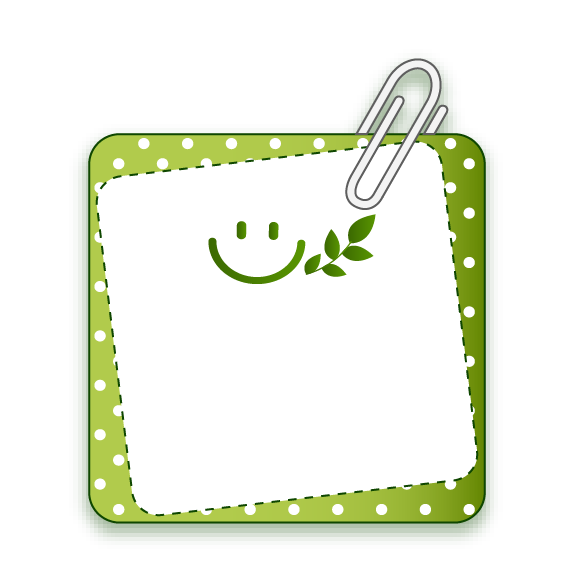 Tìm từ chỉ đặc điểm trong đoạn thơ dưới đây:
Bài 1
Có một giờ Văn như thế
Lớp em im phắc lặng nghe
Bài “Mẹ vắng nhà ngày bão”
Cô giảng miệt mài say mê.
Ai cũng nghĩ đến mẹ mình
Dịu dàng, đảm đang, tần tảo
Ai cũng thương thương bố mình
Vụng về chăm con ngày bão.
(Nguyễn Thị Mai)
Những từ đặc điểm trong đoạn thơ:
Dịu dàng, đảm đang, 
tần tảo, vụng về
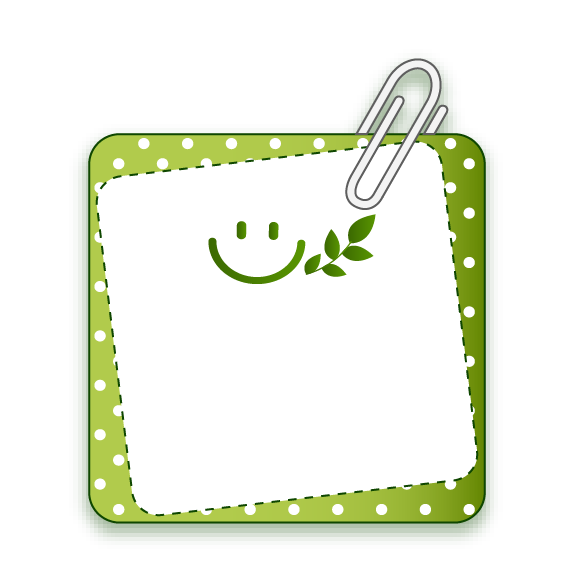 Ghép mỗi câu sau với kiểu câu thích hợp:
Bài 2
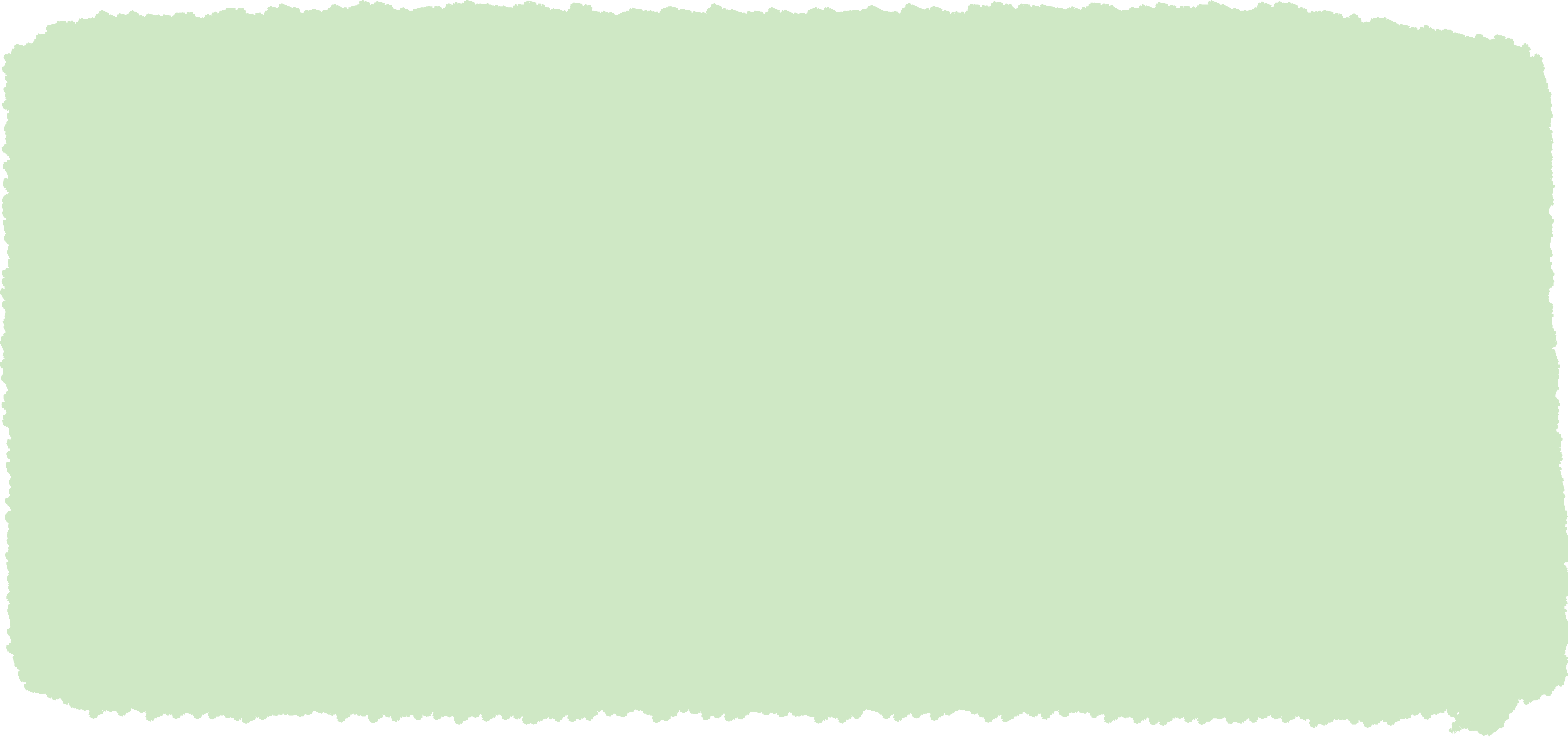 Câu khiến
Câu cảm
Câu kể
Chị cắm cúi viết thêm vào tấm thiệp.
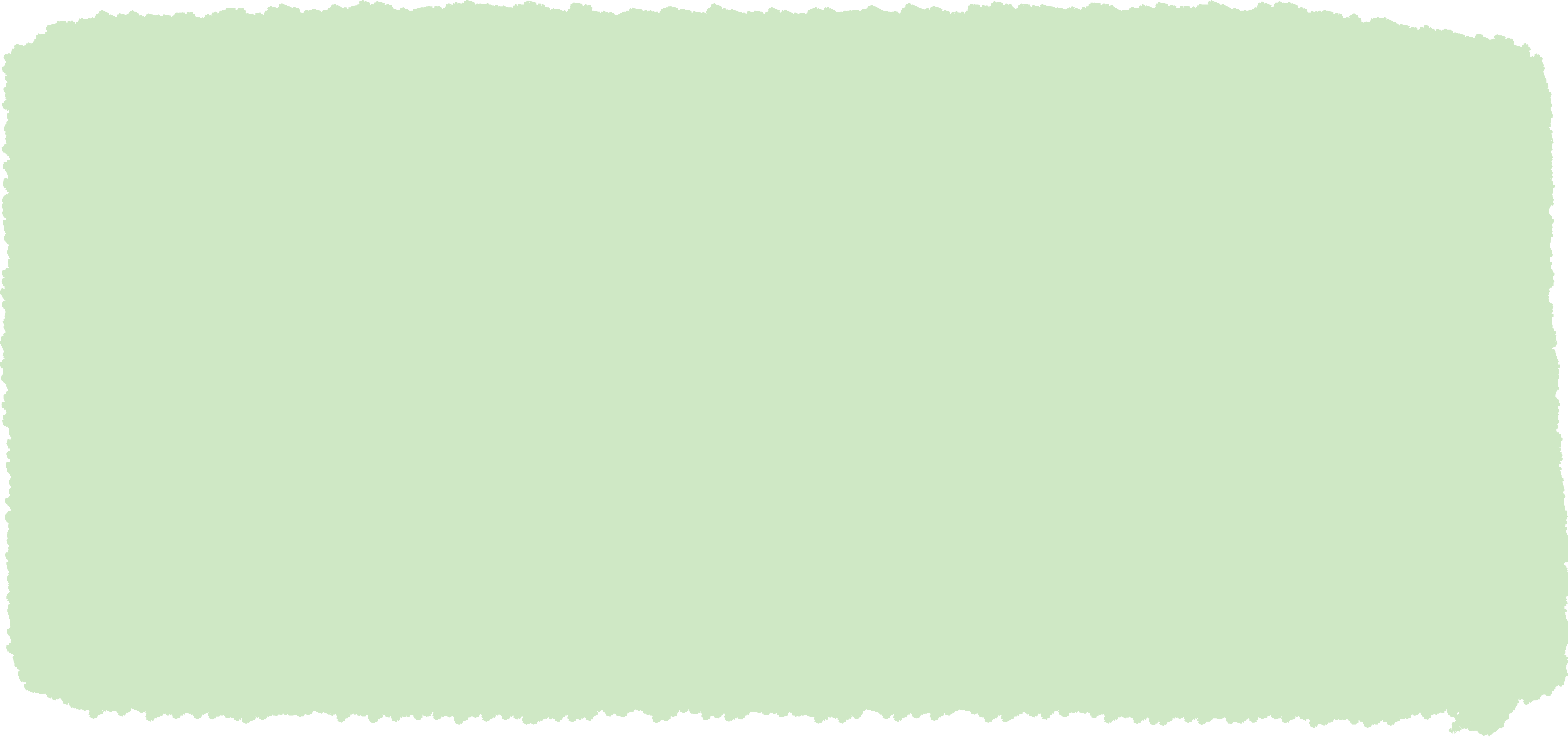 Chị xóa dòng “Nấu ăn không ngon” đi chị!
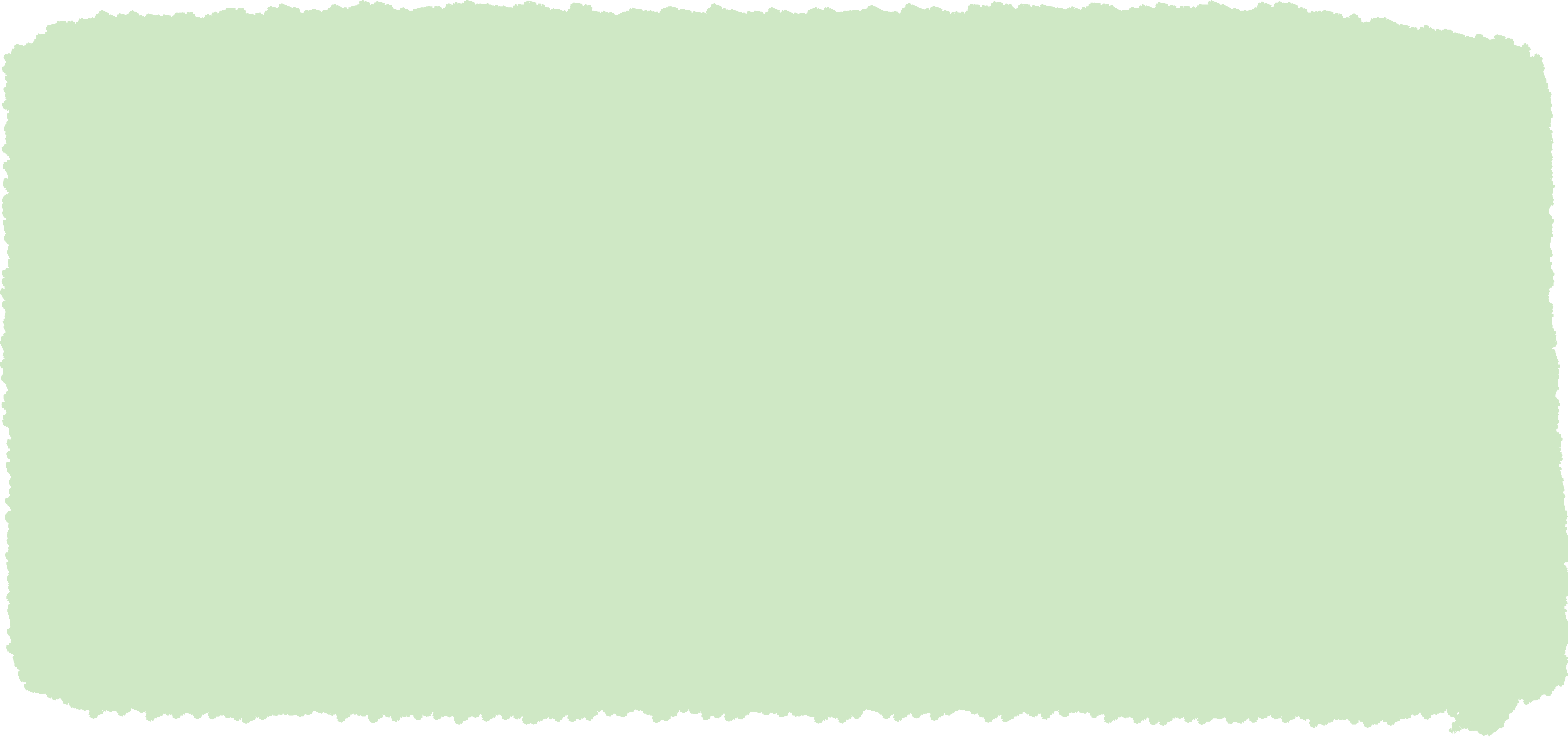 A, bố rất đẹp trai nữa ạ!
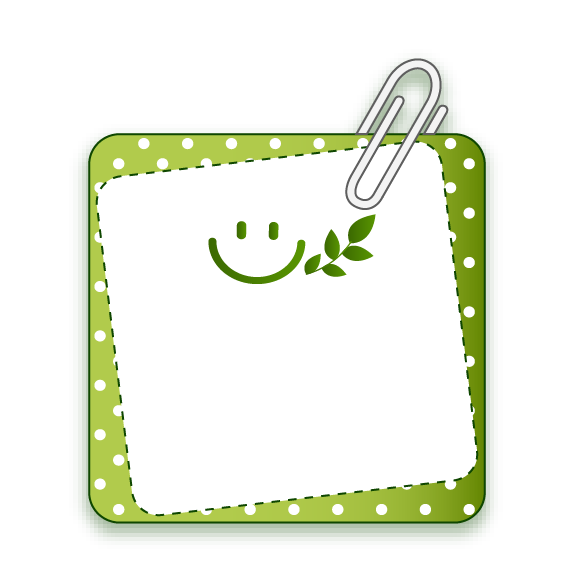 Nêu dấu hiệu nhận biết câu khiến
Bài 3
Câu khiến
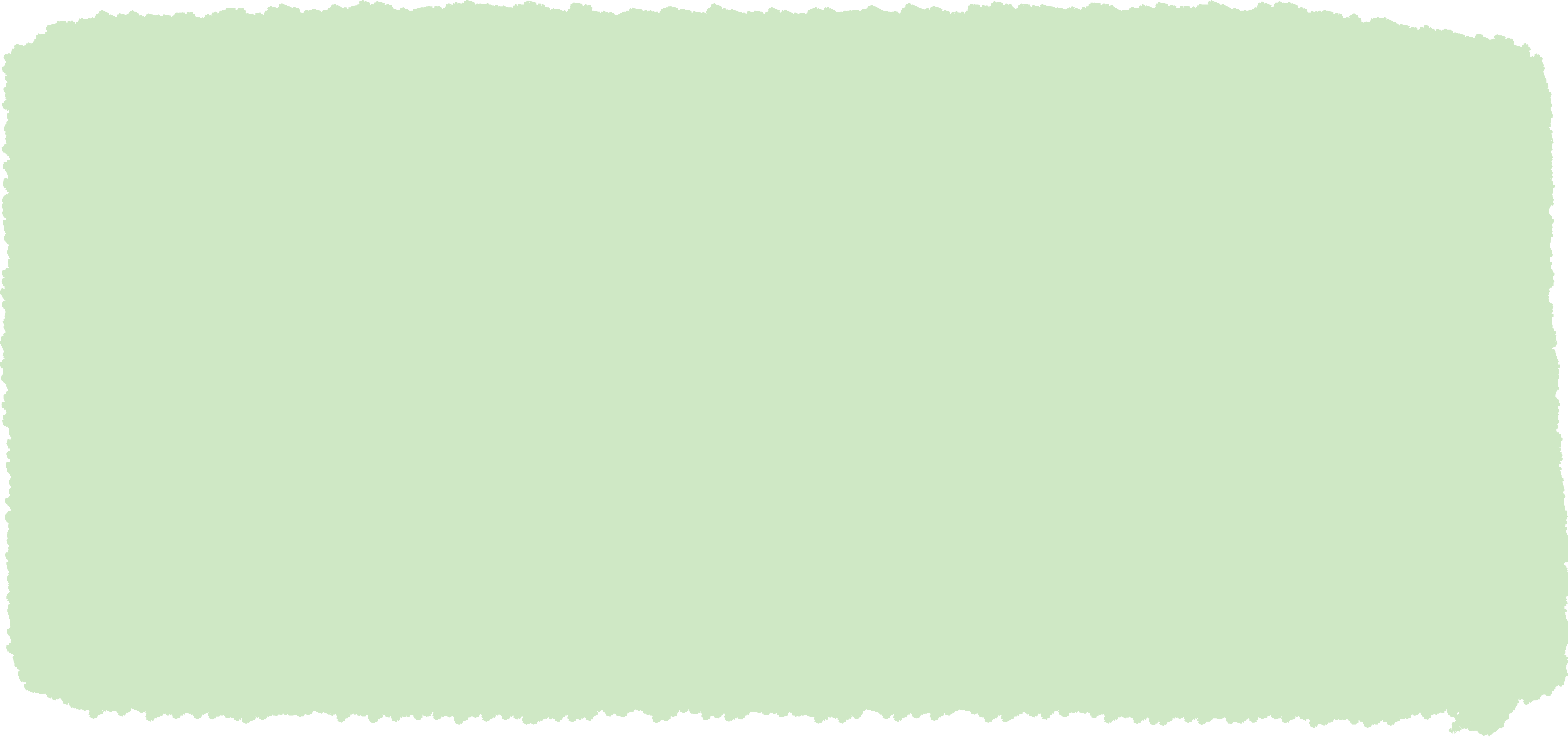 Chị xóa dòng “Nấu ăn không ngon” đi chị !
Có từ: đi
Cuối câu: dấu chấm than
Tìm dấu hiệu nhận biết câu khiến trong câu trên?
Dùng để nếu yêu cầu, 
đề nghị, mong muốn
DẤU HIỆU NHẬN BIẾT CÂU KHIẾN
02
03
01
Có từ: đi, thôi, nào, nên, phải, nhé,...
Cuối câu: dấu chấm than (!)
Dùng để nêu yêu cầu, đề nghị, mong muốn
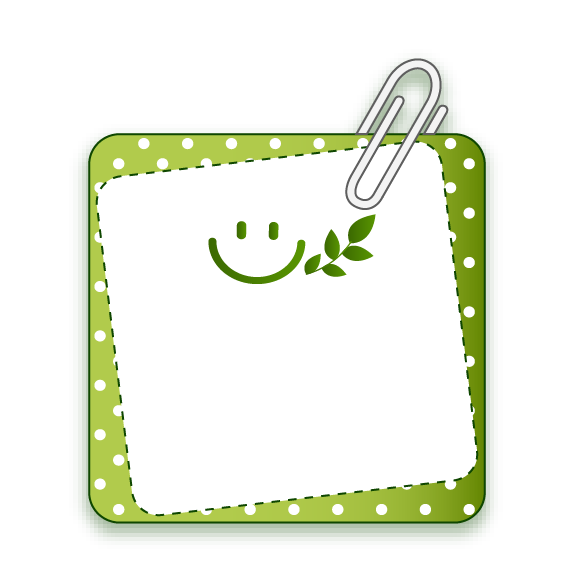 Sử dụng các từ hãy, đừng, chớ, đi, thôi, nào, nhé để đặt câu khiến trong các tình huống dưới đây:
Bài 4
a. Nhờ người thân hướng dẫn là bưu thiếp
b. Muốn các em nhỏ trật tự khi xem phim trong rạp
c. Muốn bố mẹ cho về thăm quê
d. Muốn bố mua cho cuốn truyện mình thích
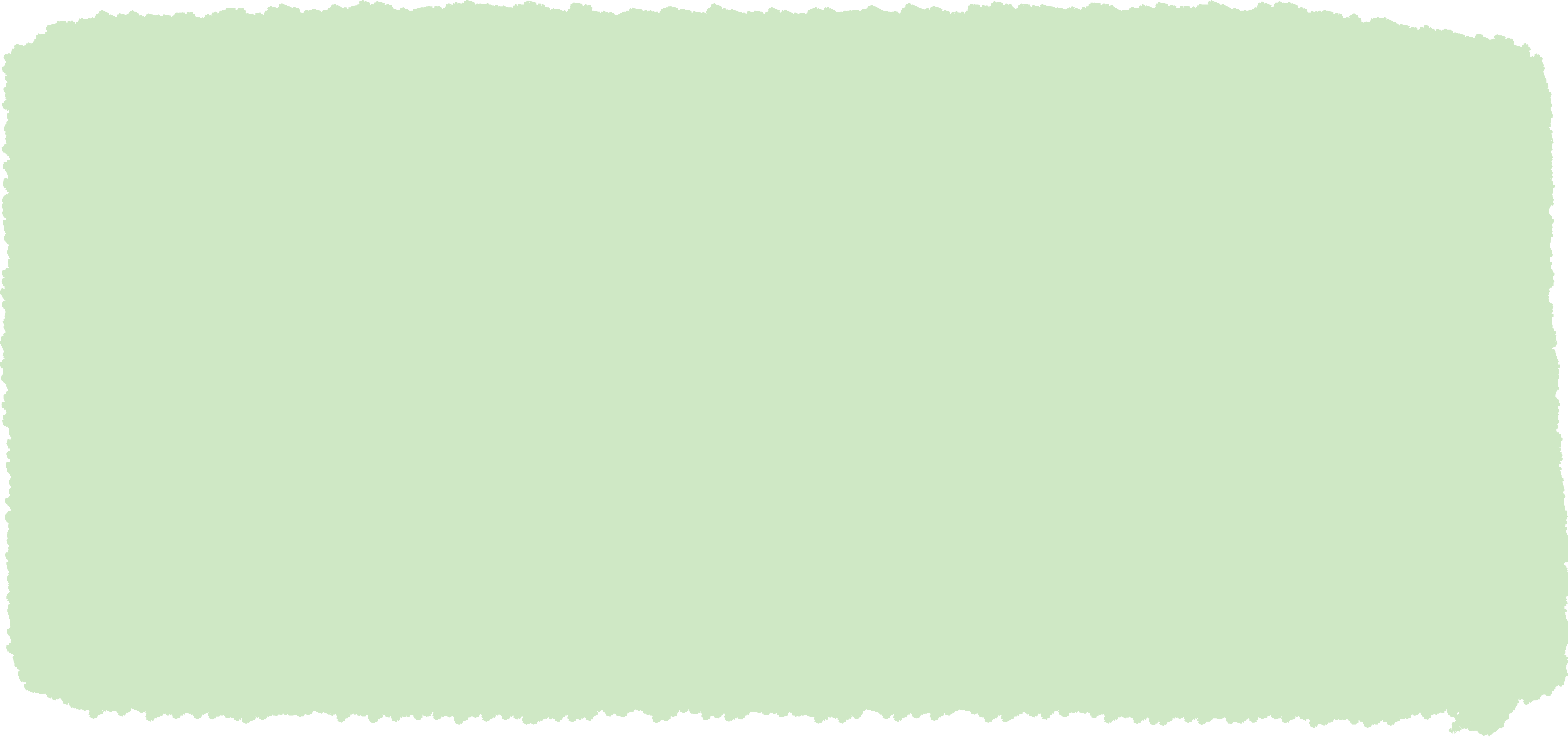 M. Chị hướng dẫn em làm bưu thiếp đi!
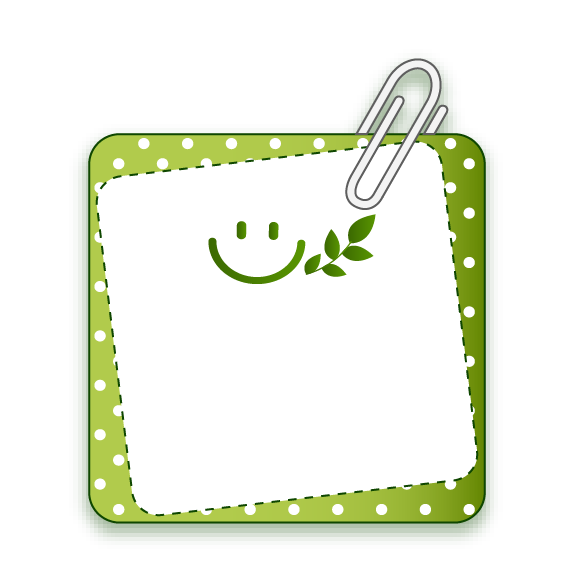 Sử dụng các từ hãy, đừng, chớ, đi, thôi, nào, nhé để đặt câu khiến trong các tình huống dưới đây:
Bài 4
b. Muốn các em nhỏ trật tự khi xem phim trong rạp
Các em không nói chuyện riêng nhé!
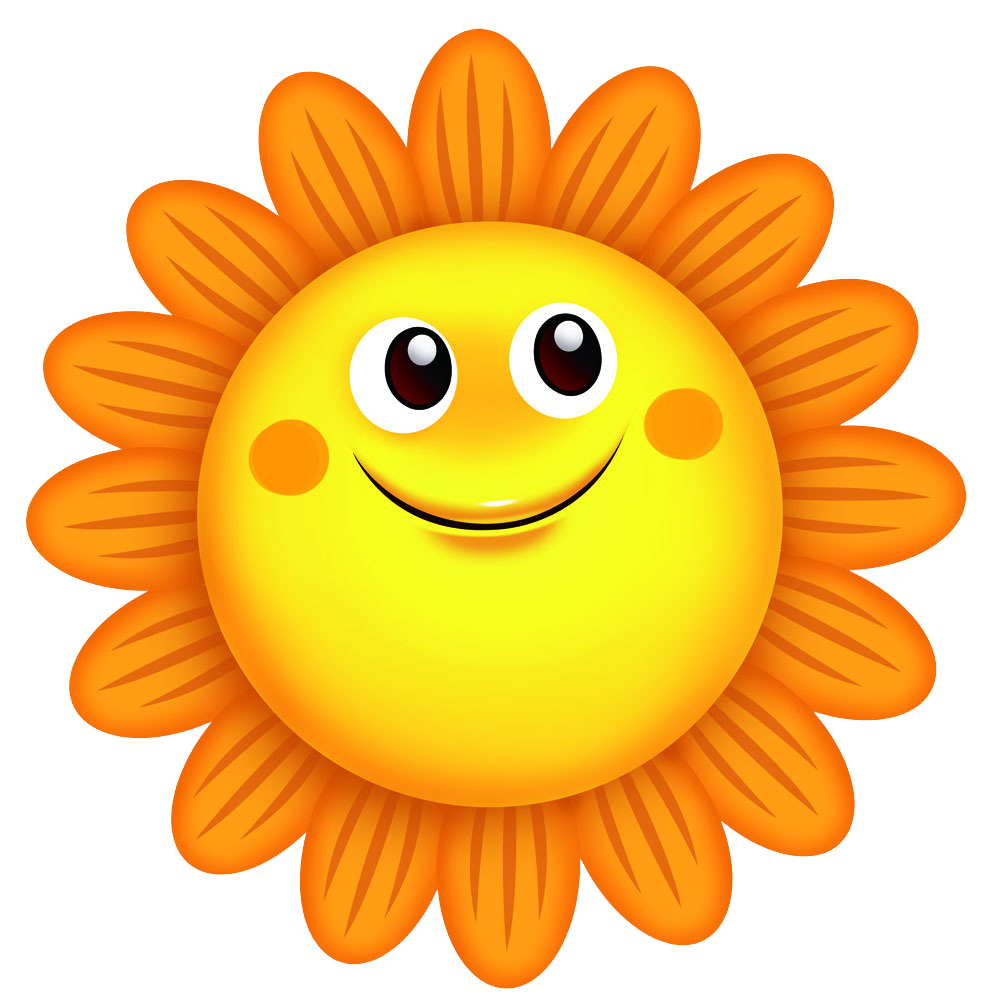 Các em đừng nói chuyện riêng nữa!
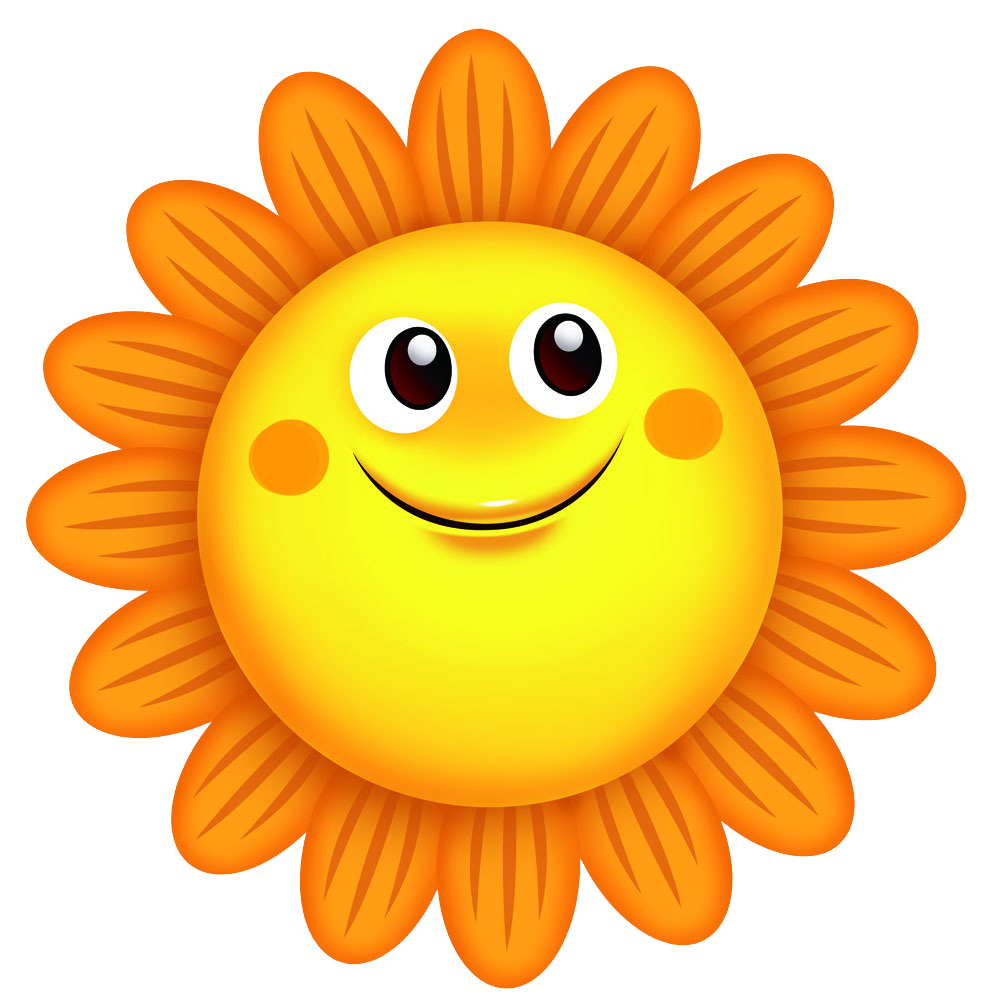 Các em trật tự để xem phim nào!
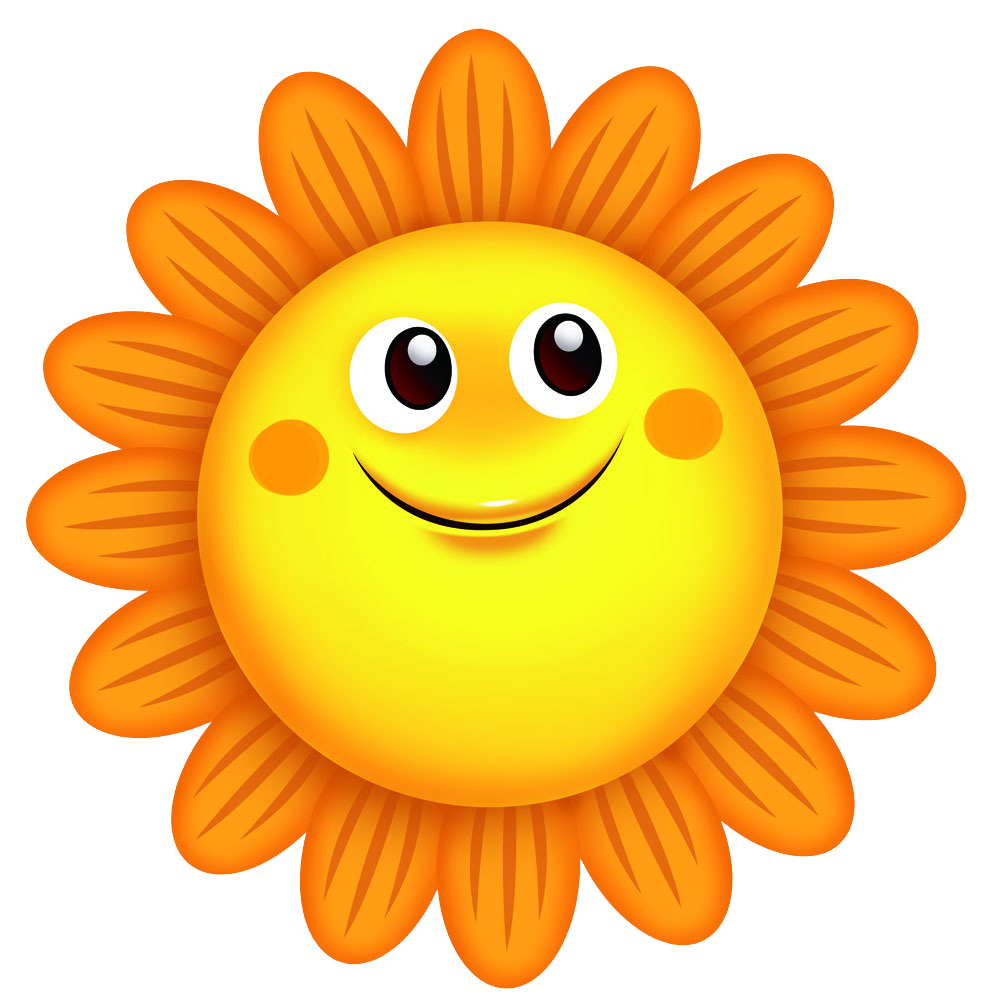 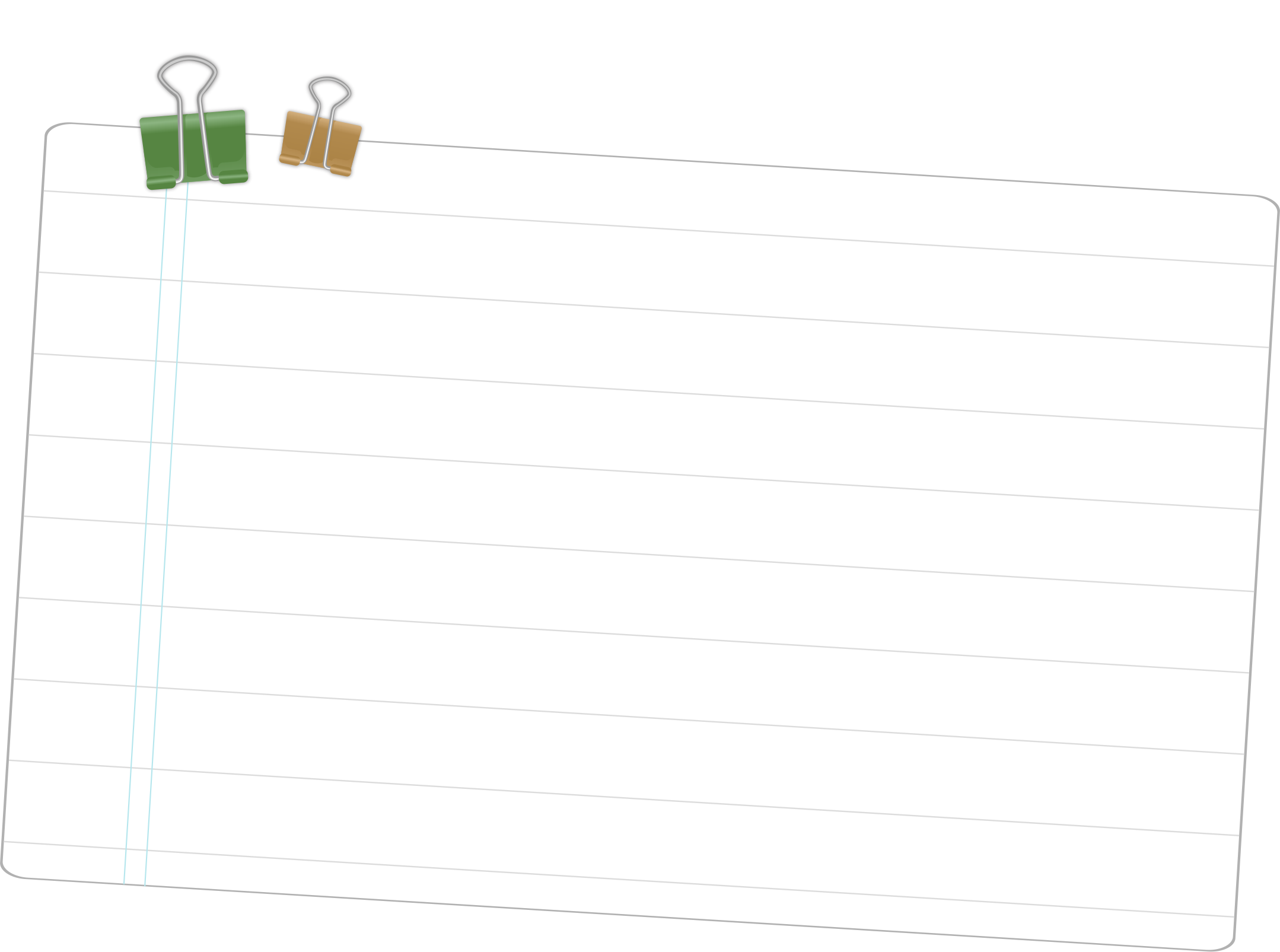 02
03
01
Có từ: đi, thôi, nào, nên, phải, nhé,...
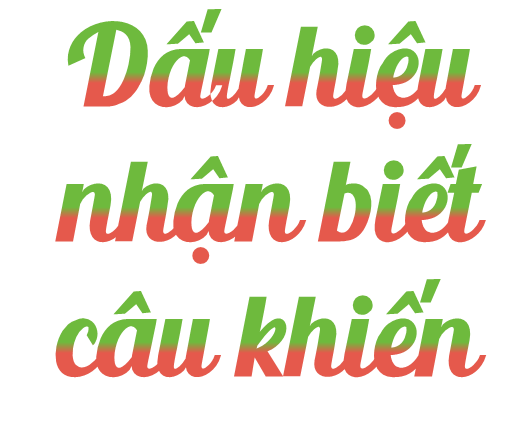 Cuối câu: dấu chấm than (!)
Dùng để nếu yêu cầu, đề nghị, mong muốn.